Trabajo de Título: Entregas
Aidan Hogan
(Slides originales por María Cecilia Bastarrica)
CC6908-1
8 de septiembre de 2021
Proceso y entregas
2
Entregas del proceso de titulación
A: Aprobación,
R: Reprobación
O: Observaciones
Encontrar tema y profesor guía
A,R,O
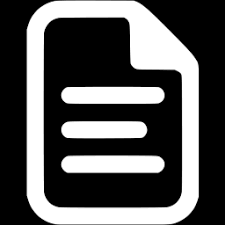 Propuesta de memoria
Trabajo del semestre
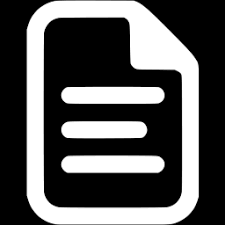 A,R
Informe final de CC6908
CC6908
Desarrollo del trabajo de título
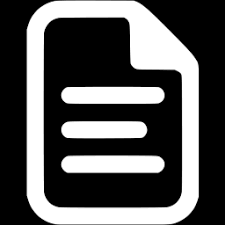 A,R,O
Informe final de memoria
CC6909
3
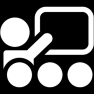 Examen de Grado
A,R
CC6908 (“E”):Propuesta de tema de memoria
4
CC6908
Encontrar tema y profe guía
Propuesta de Memoria
Presentar un tema de memoria
Trabajo del semestre
Profundizar en el estudio teórico del área y
Hacer algún trabajo práctico con resultados iniciales para comprobar la factibilidad del tema 
Informe Final de CC6908
Ajuste del alcance de la propuesta de memoria
Descripción general de la solución a implementar
Plan de trabajo a seguir en la construcción de la solución (opcional: cronograma)
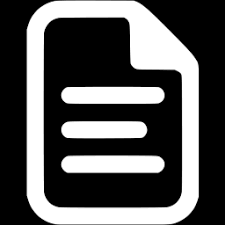 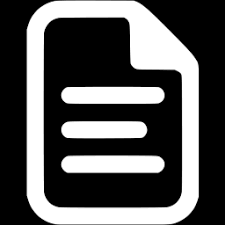 5
CC6908:Propuesta de memoria
A: Aprobación,
R: Reprobación
O: Observaciones
Encontrar tema y profesor guía
A,R,O
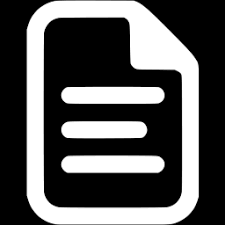 Propuesta de memoria
Trabajo del semestre
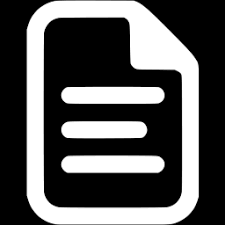 A,R
Informe final de CC6908
CC6908
Desarrollo del trabajo de título
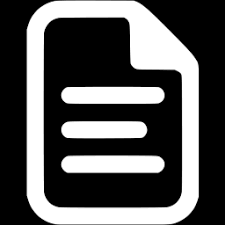 Nota
Informe final de memoria
CC6909
6
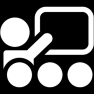 Examen de Grado
Nota
CC6908: Propuesta de memoria
Inscribir CC6908
Seleccionar profesor guía
Seleccionar tema de memoria
Escribir propuesta
NO(Observaciones)
Entregar propuesta
Profesor 
guía
aprueba
NO
SI
Propuesta aprobada
Propuesta reprobada
SI
NO
SI
7
Propuesta de tema de memoria:Contenido
1. Introducción
2. Situación Actual
3. Objetivos
3.1. Objetivo General
3.2. Objetivos Específicos
3.3. Evaluación
4. Solución Propuesta
Propuesta de Memoria:
Entre 5 y 10 páginas
5. Plan de Trabajo (Opcional)
8
Referencias Bibliográficas
Propuesta de tema de memoria:Contenido
1. Introducción
¿En qué quieres trabajar? ¿Por qué? ¿Para qué?
  Contexto, Problema, Motivación, (Relevancia)
1–2 pág.
2. Situación Actual
¿Por qué hay trabajo (suficiente) por hacer?  
  Soluciones existentes/limitaciones, Estado actual
1–2 pág.
3. Objetivos
3.1. Objetivo General
¿Qué quieres lograr?
  Resumen de la meta principal del trabajo
1 párrafo
3.2. Objetivos Específicos
¿Cuáles son las metas?
  Una lista de metas que “suman” al objetivo general
Una lista
3.3. Evaluación
¿Cómo se puede evaluar el trabajo?
  Unos párrafos explicado la forma de evaluar el trabajo.
1–2 párrafos
4. Solución Propuesta
¿Cómo vas a lograr el objetivo general?
  Datos/algoritmos/lenguajes/métodos, etc., usados
1–2 pág.
Una lista
5. Plan de Trabajo (Opcional)
¿Cuáles son los pasos a seguir?
  Listo de pasos para completar el trabajo
9
Referencias Bibliográficas
Recomendaciones
¡Redacción es muy importante!
Ortografía (spell-check es gratis)
Evitar demasiado Spanglish
Referencias apropiadas (incluso para las figuras)
¡Claridad es muy importante!
Llegar al punto, rápido
Evitar terminología redundante
Explicar las siglas usadas
Comprensible por cualquiera persona en esta sala
Seguir la estructura
¡Validación y factibilidad!
¿Cómo vas a validar qué tan bien funciona la solución?
Enfocar en un problema concreto
Entender el trabajo
10
Redacción deficiente
El CDE, es una institución que tiene como misión defender o representar judicial los intereses patrimoniales y no patrimoniales del Estado de Chile. Cuenta con 600 funcionarios aproximadamente para cumplir dicha misión.   
El Subdepartamento de Informática el cual pertenece al CDE, actualmente presta el servicio de Soporte Técnico L2, L3 y L4, para todos los sistemas existentes en la institución, el cual no cumple con las expectativas de los usuarios.
Este servicio se entrega a través de un grupo de funcionarios, formado en el año 2012, el cual esta compuesto por 4 miembros, donde este grupo puede variar dependiendo de los compromisos del área de desarrollo.
11
Redacción deficiente
El CDE, es una institución que tiene como misión defender o representar judicial los intereses patrimoniales y no patrimoniales del Estado de Chile. Cuenta con 600 funcionarios aproximadamente para cumplir dicha misión.   
El Subdepartamento de Informática, el cual pertenece al CDE, actualmente presta el servicio de Soporte Técnico L2, L3 y L4, para todos los sistemas existentes en la institución, el cual no cumple con las expectativas de los usuarios.
Este servicio se entrega a través de un grupo de funcionarios, formado en el año 2012, el cual esta compuesto por 4 miembros, donde este grupo puede variar dependiendo de los compromisos del área de desarrollo.
12
Propuesta de tema de memoria: Proceso
Entre 5 y 10 páginas (con la estructura explicada antes)
Hay una plantilla en Material Docente
Se entrega primero al profe guía (y co-guía) para que pueda revisarla y dar comentarios
¡La entrega final requiere su visto bueno! 
Puede haber comentarios que necesitan atención
Así que hay que entregársela con suficiente tiempo
Se entrega la versión en general durante la semana 7 
[Se publicará la fecha en el foro]
Por correo (aidhog@gmail.com) 
Con profe guía (y co-guía) en copia (no tienen que firmar el documento)
Nombre:  Propuesta_Nombre_Apellido.pdf
Aprobado, reprobado, observaciones
[Se publicará la fecha en el foro]
13
Propuestas con observaciones
Las observaciones deben acogerse y volver a entregar dentro de unos días:
se debe incluir dos documentos:
la nueva versión de la propuesta, 
una página simple con un resumen de los cambios hechos
14
CC6908 (“E”):Informe final
15
CC6908
Encontrar tema y profe guía
Propuesta de Memoria
Presentar un tema de memoria
Trabajo del semestre
Profundizar en el estudio teórico del área y
Hacer algún trabajo práctico con resultados iniciales para comprobar la factibilidad del tema 
Informe Final de CC6908
Ajuste del alcance de la propuesta de memoria
Descripción general de la solución a implementar
Plan de trabajo a seguir en la construcción de la solución (opcional: cronograma)
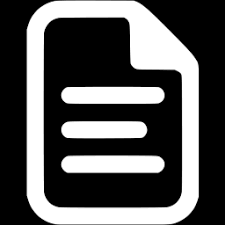 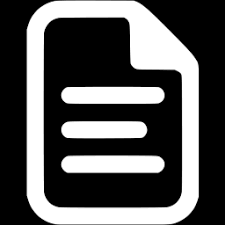 16
Informe final de CC6908
A: Aprobación,
R: Reprobación
O: Observaciones
Encontrar tema y profesor guía
A,R,O
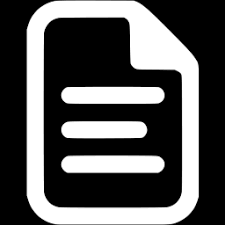 Propuesta de memoria
Trabajo del semestre
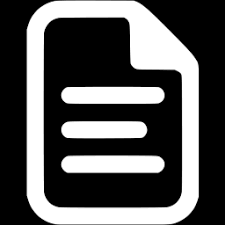 A,R
Informe final de CC6908
CC6908
Desarrollo del trabajo de título
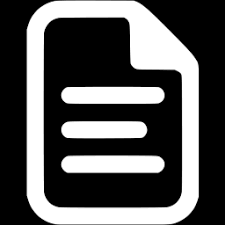 Nota
Informe final de memoria
CC6909
17
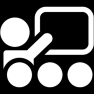 Examen de Grado
Nota
Informe Final de CC6908
1. Introducción
¿En qué quieres trabajar? ¿Por qué? ¿Para qué?
  Contexto, Problema, Motivación, (Relevancia)
2. Estado del Arte
¿Cuáles son los trabajos y recursos relacionados?  
  Soluciones existentes/limitaciones, Conocimiento clave
3. Objetivos
   3.1 Objetivo General
   3.2 Objetivos Específicos
   3.3 Evaluación
¿Qué quieres lograr?
  Algo parecido a la propuesta de tema
4. Solución Propuesta
¿Cómo vas a lograr los objetivos (específicos)?
  Datos/algoritmos/lenguajes/métodos, etc., usados
5. Plan de Trabajo
¿Cuáles son los pasos a seguir?
  Listo de pasos / Cronograma (opcional/deseable)
6. Trabajo Adelantado
¿Cómo has avanzado con el trabajo?
  Resumen del trabajo del semestre
Referencias Bibliográficas
18
Informe Final de CC6908:	Entre 12 y 25 páginas
Informe Final de CC6908
Similar a la propuesta pero todo con mayor claridad y profundidad (en particular el estado del arte)
El trabajo adelantado es muy importante
Tiene que ser un trabajo práctico con resultados (preliminares)
Debe ser equivalente a 6 semanas de trabajo (jornada parcial)
Idealmente, demuestre la factibilidad del tema
Entregar al profesor guía para que lo revisa
Fecha límite: [Será publicada en el foro]
Entregar la versión final firmada por el alumno y el profesor guía
Fecha límite: [Será publicada en el foro]
Aprobado, reprobado
Fecha: [Será publicada en el foro]
19
CC6909 (“F”):El informe final de memoria
Objetivos de Trabajo de Título (CC6909)
Desarrollar el trabajo planificado
Abordar el problema planteado
Aplicando la tecnología seleccionada
Siguiendo el plan de trabajo definido
Comprobando que se ha resuelto el problema
Escribir el informe final de memoria
Reportar toda la experiencia
Se calcula la nota del curso CC6909 basada en la nota entregada por la comisión para el informe final
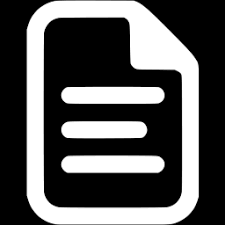 21
Informe final de CC6909
A: Aprobación,
R: Reprobación
O: Observaciones
Encontrar tema y profesor guía
A,R,O
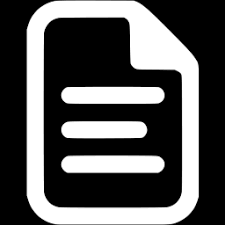 Propuesta de memoria
Trabajo del semestre
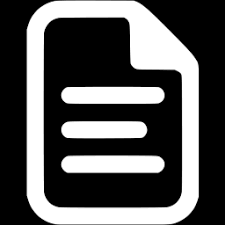 A,R
Informe final de CC6908
CC6908
Desarrollo del trabajo de título
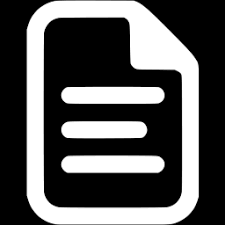 Nota
Informe final de memoria
CC6909
22
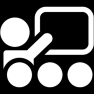 Examen de Grado
Nota
Una Buena Memoria
Cumple los requisitos de la memoria
Plantea un problema interesante
Usa medios novedosos para resolverlo
Obtiene resultados relevantes y comprobados
Está bien escrita
23
Informe final de memoria:	Elementos Típicos
Resumen Ejecutivo
Índices
Introducción
Estado del Arte
Problema
Solución
Validación 
Conclusiones
Referencias Bibliográficas
24
Resumen Ejecutivo
Es autocontenido
Una página que resume todo
Motivación
Problema
Solución desarrollada
Resultados obtenidos
Muy buena ortografía y redacción
25
Introducción
Resume todo en más detalle
Contexto, Problema y Relevancia
Alternativas analizadas, alternativa escogida
Objetivos
Descripción general de la solución
Opcionalmente: Resumen de los resultados

Puede indicar las partes del documento donde se detallan los puntos anteriores
26
Estado del Arte
Conceptos involucrados
Tecnologías consideradas
Metodologías de desarrollo
Algoritmos existentes
Arquitecturas estándar
Descripción de las soluciones existentes
Concentra la mayor parte de las citas
Alguien que conoce del tema podría saltearse este capítulo e igual comprender la memoria
27
Problema
Descripción detallada del problema u oportunidad a abordar
Se discute la relevancia de contar con una solución 
Se especifica en todo detalle los requisitos de la solución a construir
Características de calidad deseadas y/o requeridas de la solución
Es deseable también establecer criterios de aceptación de una solución al problema
28
Solución
Involucra todos o algunos de los siguientes:
Arquitectura del software
Arquitectura del hardware
Diseño de la base de datos
Diseño de clases
Diseño de estructuras de datos
Diseño de algoritmos
Diseño de la interfaz usuaria
Diseño de workflow/procesos
Descripción la solución y cómo la solución resuelve el problema planteado
Justificación del diseño de la solución, y de los recursos usados
No es apropiado incluir código más allá de pequeños ejemplos. Si es necesario poner en un apéndice.
29
Validación
Es necesario mostrar/demostrar cuán bien la solución propuesta resuelve el problema
Varias alternativas según el problema/solución:
Usar la aplicación desarrollada en un contexto real y reportar los resultados
Simular el uso con caso(s) representativo(s)
Encuestar a usuarios finales
Etc.
Puede ser una sección al final del capítulo de solución o un capítulo independiente
30
Conclusiones
Breve resumen del trabajo realizado
Recuento de objetivos alcanzados y no alcanzados
Análisis crítico de por qué los resultados fueron los reportados
Reflexión acerca de la relevancia/impacto del trabajo realizado
Lecciones aprendidas
Posibles trabajos futuros que podrían hacerse a partir de la memoria para mejorar aún más la solución y/o resolver el problema de otra forma
31
Evaluación: Criterios Principales
Relevancia del trabajo
Alcance del trabajo
Claridad del informe
Completitud del informe y del trabajo
Correctitud del trabajo reportado
32
Evaluación: Resultado
Aprobación: Con nota
Revisión: 	Con observaciones
Reprobación
33
Examen de grado
Informe final de CC6908
A: Aprobación,
R: Reprobación
O: Observaciones
Encontrar tema y profesor guía
A,R,O
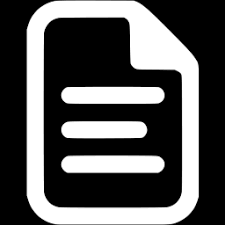 Propuesta de memoria
Trabajo del semestre
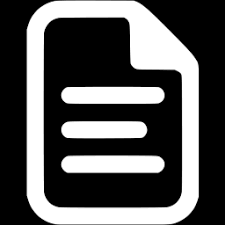 A,R
Informe final de CC6908
CC6908
Desarrollo del trabajo de título
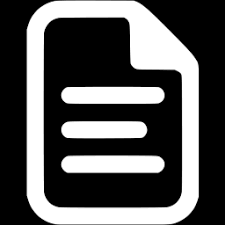 Nota
Informe final de memoria
CC6909
35
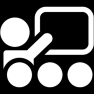 Examen de Grado
Nota
Procedimiento de Titulación
Entregar empaste o no
Entrega de la memoria
Certificado de no deuda
Evaluación de la comisión
Tramitar licenciatura
¿Sugerencias?
no
Entrega final de la memoria
Recuento definitivo de UD
Subir fotocopia de CI
sí
Coordinar fecha de defensa
Mayores
Menores
Pagar derecho a examen
Ajustar al formato apropiado
Subir documento a Cybertesis
¿Formato apropiado?
sí
Defensa de memoria
no
36
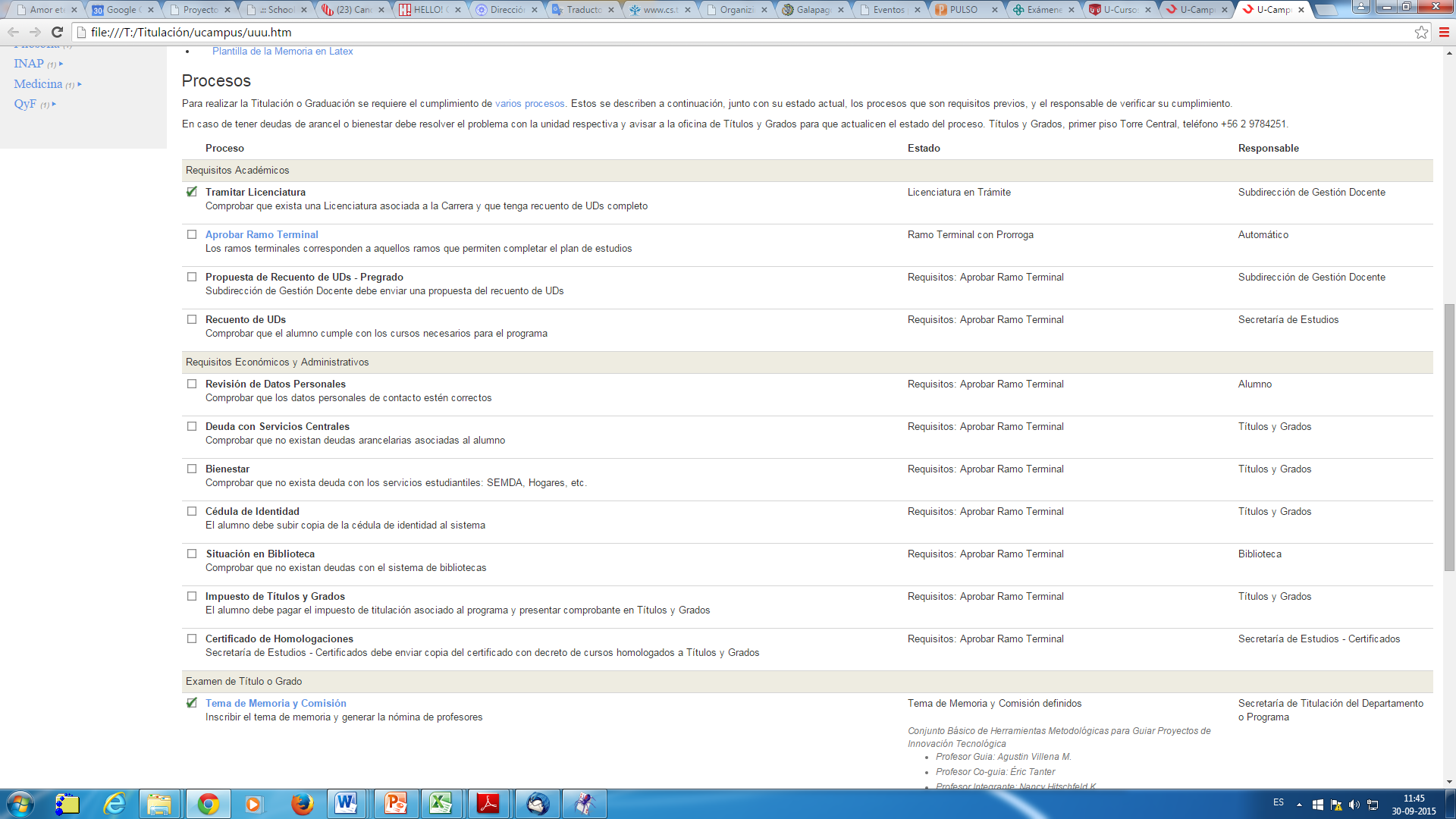 37
Nota de la Memoria
Trabajo realizado
Documento de memoria
Defensa
La nota de titulación es:
2/3 – nota de presentación
1/3 – nota de la memoria
Nota de titulación:
4.0-4.9 – Aprobado
5.0-5.9 – Aprobado con distinción
6.0-7.0 – Aprobado con distinción máxima
38
¡Mucha Suerte!